Муниципальное бюджетное образовательное учреждение детский сад «Ромашка»
Проект«Волшебник лимон»
Молчаново 2015
ПАСПОРТ ПРОЕКТА
Вид проекта: познавательно-исследовательский
Продолжительность проекта: 2 недели
Участники проекта: Ярослава Бессмертных и ее мама Юлия Васильевна  
Руководители проекта:воспитатели подготовительной группы Гращенко Е.А. и Каташова В. М.
АКТУАЛЬНОСТЬ
Лимон – это не просто пищевой продукт,  ведь он богат  витаминами, которые необходимы для нормального функционирования нашего организма. Мне стало интересно узнать, настолько ли нужен и важен этот фрукт для нашего организма, действительно ли лимоны полезны для здоровья человека, и является ли они основным источником  витамина С.
ЦЕЛИ
Расширение и углубление представлений о лимоне;
Формирование умения получать сведения о свойствах лимона экспериментальным путем.
ЗАДАЧИ
Изучить литературу о растении лимон, о составе веществ содержащихся в его плодах;
Разыскать факты о лимоне и его практическом применении;
Описать полученные результаты исследования;
Создать презентацию.
ЭТАПЫ ПРОЕКТА
1 этап
Чтение  в энциклопедии «Полезные свойства лимона»;
Расширить знания о растении лимон;
Чтение книги Куликова В.Н.«Лимон – природный целитель»;
2 этап
Экспериментально-исследовательская деятельность.
3 этап
Реализация проекта.
Лимончик желтые бокаНа солнышке согрел,Он теплый и живой в рукахИ очень-очень спел!Его нарежем мы сейчас,Добавим сахарок – И будет лакомство для насНа целый вечерок!
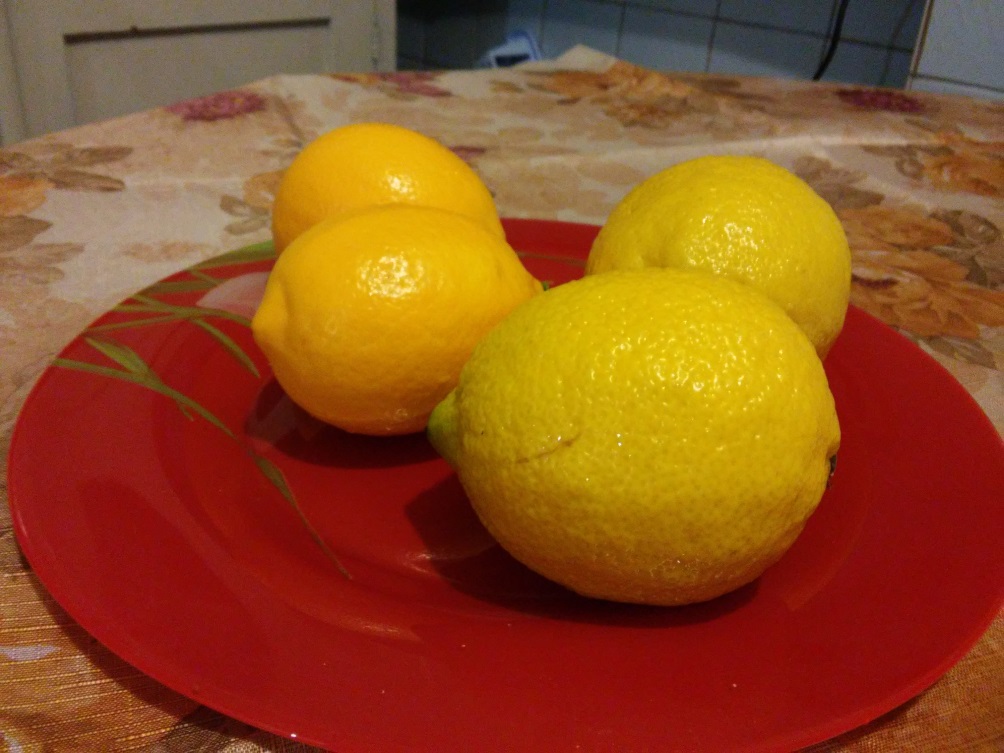 Каждый раз, когда мама идет в магазин за покупками, она обязательно покупает несколько лимонов. Дома она выкладывает их на красивое блюдо, и вид этого цитруса всегда поднимает нам настроение. Помимо этого, лимон наполняет дом фантастическим ароматом.
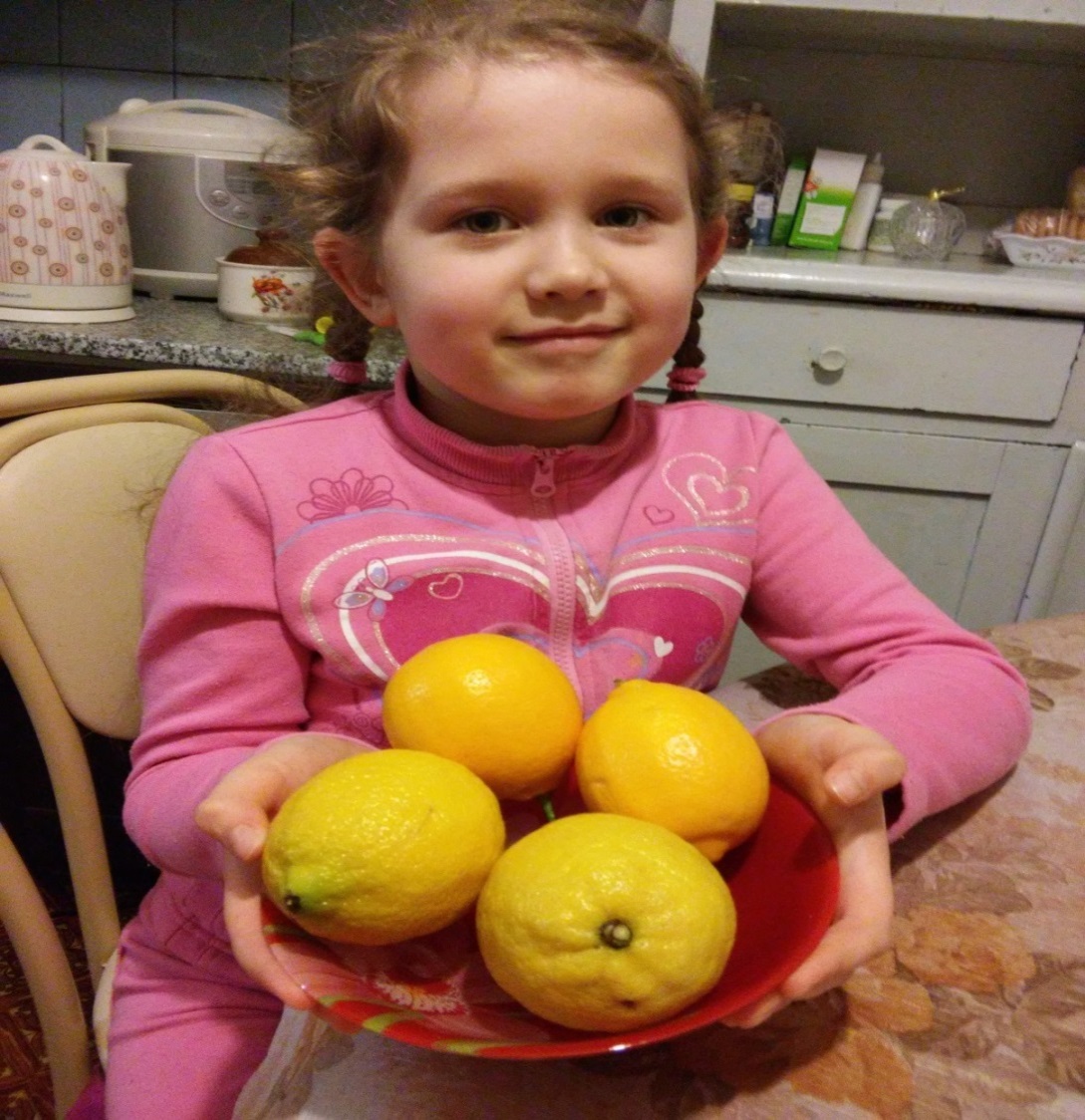 Чтение литературыо лимоне
ЭКСПЕРИМЕНТАЛЬНО-ИССЛЕДОВАТЕЛЬСКАЯ ДЕЯТЕЛЬНОСТЬ
Опыт № 1: Чай с лимоном
Если в черный крепкий чай добавить сок лимона, то цвет жидкости изменится. Лимонный сок осветляет черный чай.
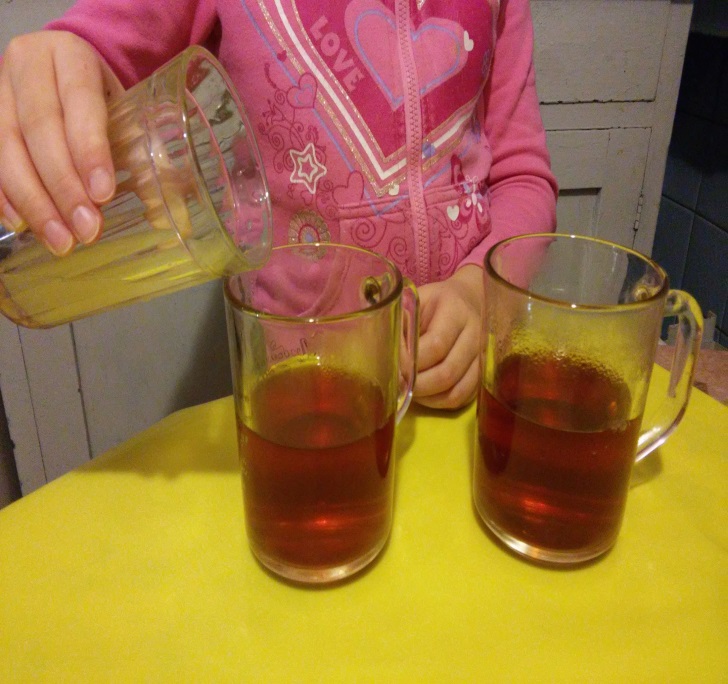 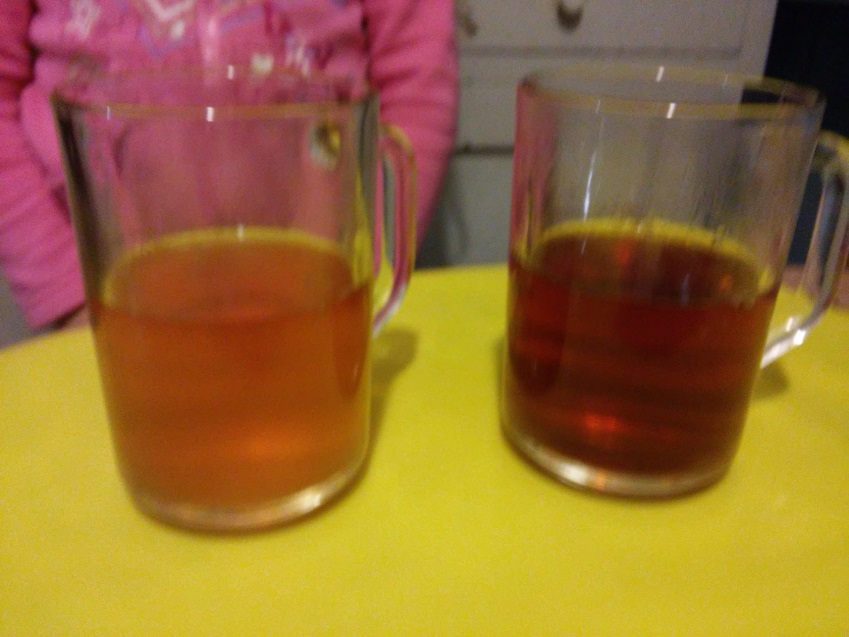 Опыт №2: Лимон надувает воздушный шар
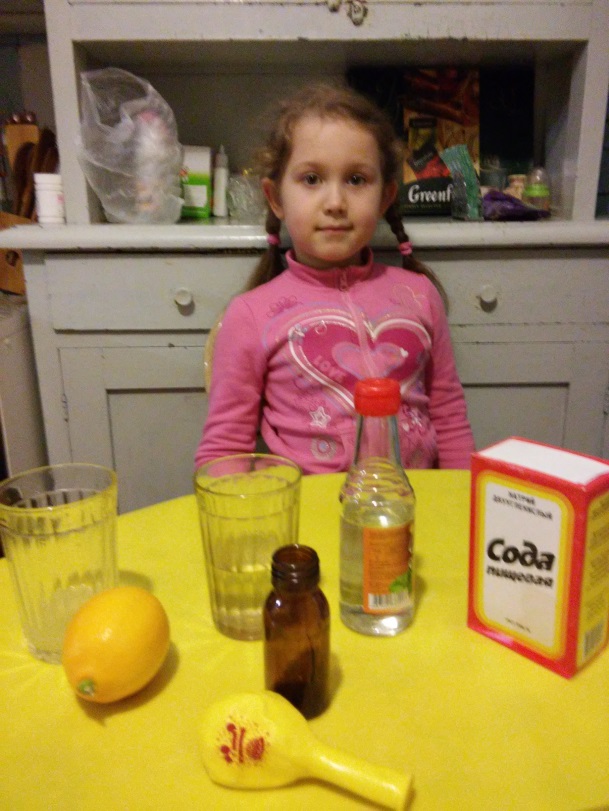 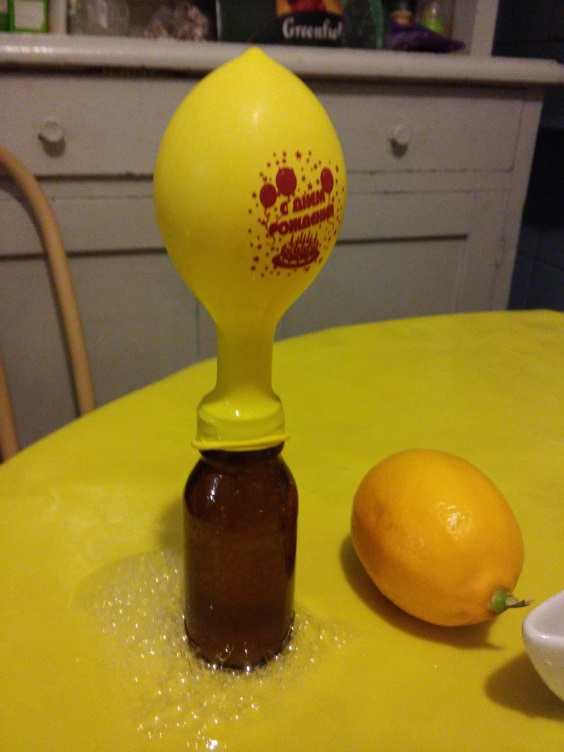 Опыт №3: Лимон и яблокоНатираем одну половинку  разрезанного яблока лимонным соком и она остается светлой.
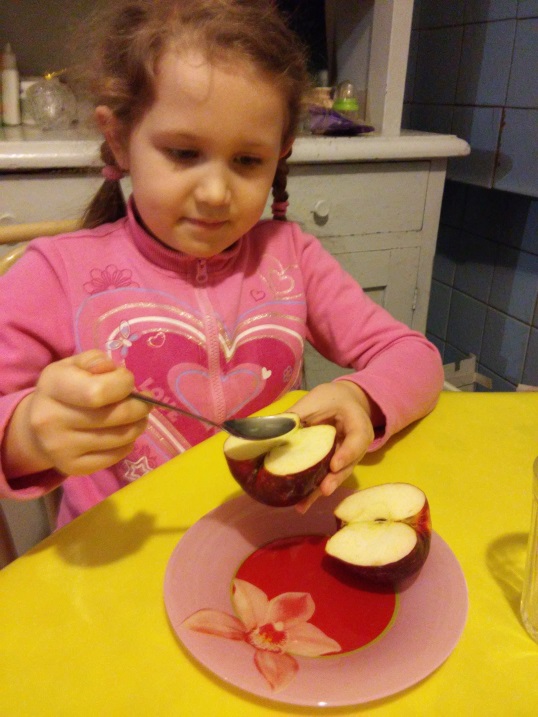 ПРИМЕНЕНИЕ В КОСМЕТОЛОГИИ
Поскольку лимон имеет очень богатый полезный состав, для волос это просто находка. Для укрепления, питания, оздоровления, улучшения их вида. Поэтому многие маски для волос содержат лимонный сок.
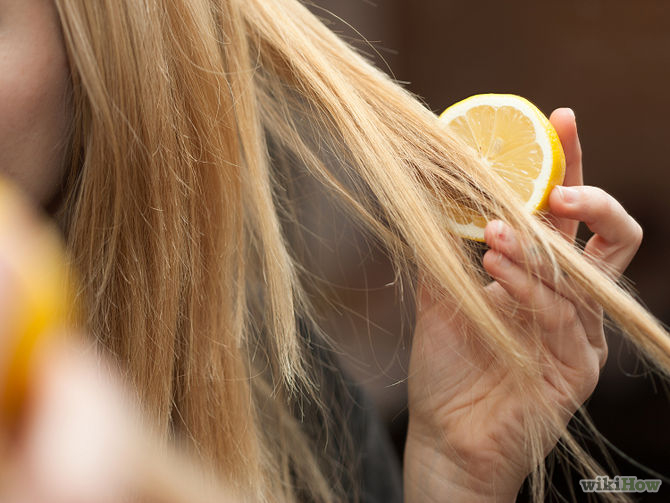 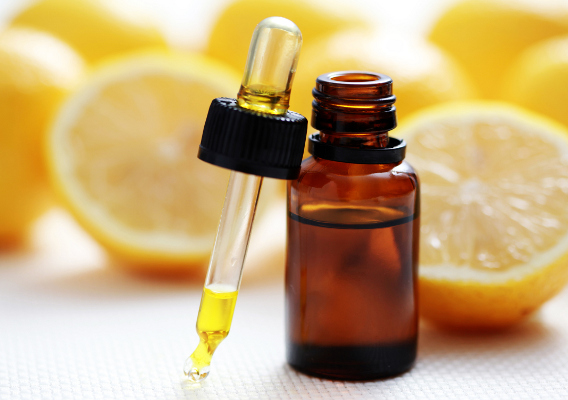 ПРИМЕНЕНИЕ В КОСМЕТОЛОГИИ
Лимон, лимонный сок, применяются с целью укрепления ногтей и улучшение состояния кожи рук довольно давно, с тех пор, как люди поняли, что содержащиеся в цитрусе вещества воздействует на ногти укрепляюще. Эфирное масло лимона отлично подойдет для осветления ногтей. Осветляющего эффекта можно достичь применяя специальные ванночки. Помимо этого, ванночки с лимоном существенно улучшают состояние кожи рук.
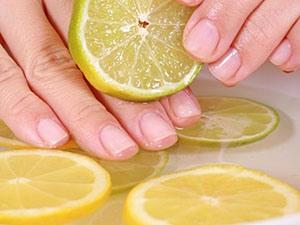 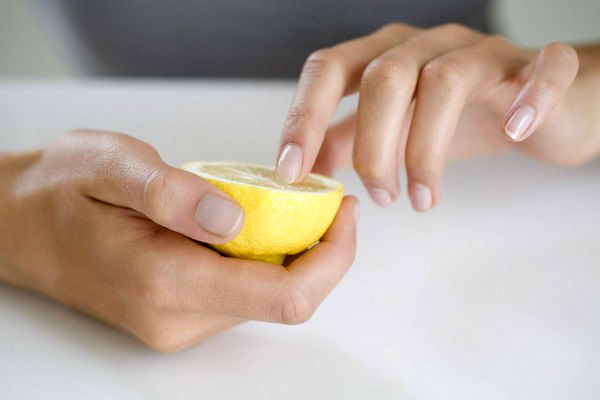 АРОМАТИЗАТОР ДЛЯ БЕЛЬЯ
Можно освежить воздух в шкафу, поместив в него целый лимон, воткнув в его кожицу семена гвоздики. Лимон со временем высохнет, а тонкий приятный аромат останется.
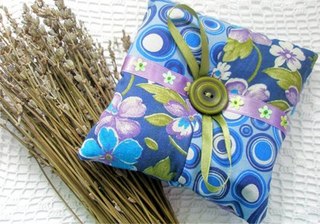 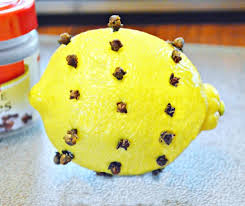 ДЕЗИНФИЦИРУЮЩЕЕИ АНТИБАКТЕРИАЛЬНОЕ СВОЙСТВО
Лимонный сок можно добавлять в воду для мытья фруктов и овощей. Он уничтожит все вредные бактерии и придаст приятный аромат.
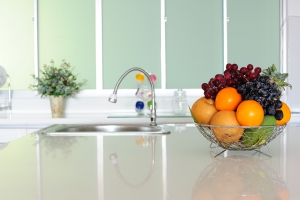 В домашних условиях выращивают специально выведенные сорта цитрусовых. Они низкорослы и неприхотливы. Цветут и плодоносят 1-4 раза в год, это зависит от сорта.
Изучив литературу и проделав опыты, я теперь знаю, что…
МОИ ПОЖЕЛАНИЯ
Вы, ребятки, не болейте,Чаще чай с лимоном пейте.Ведь лимон на вкус приятный,Хоть немного кисловатый.
В нем полезных много свойств,С ним не будет беспокойств.Если хочешь ты играть,Давай здоровье защищать!
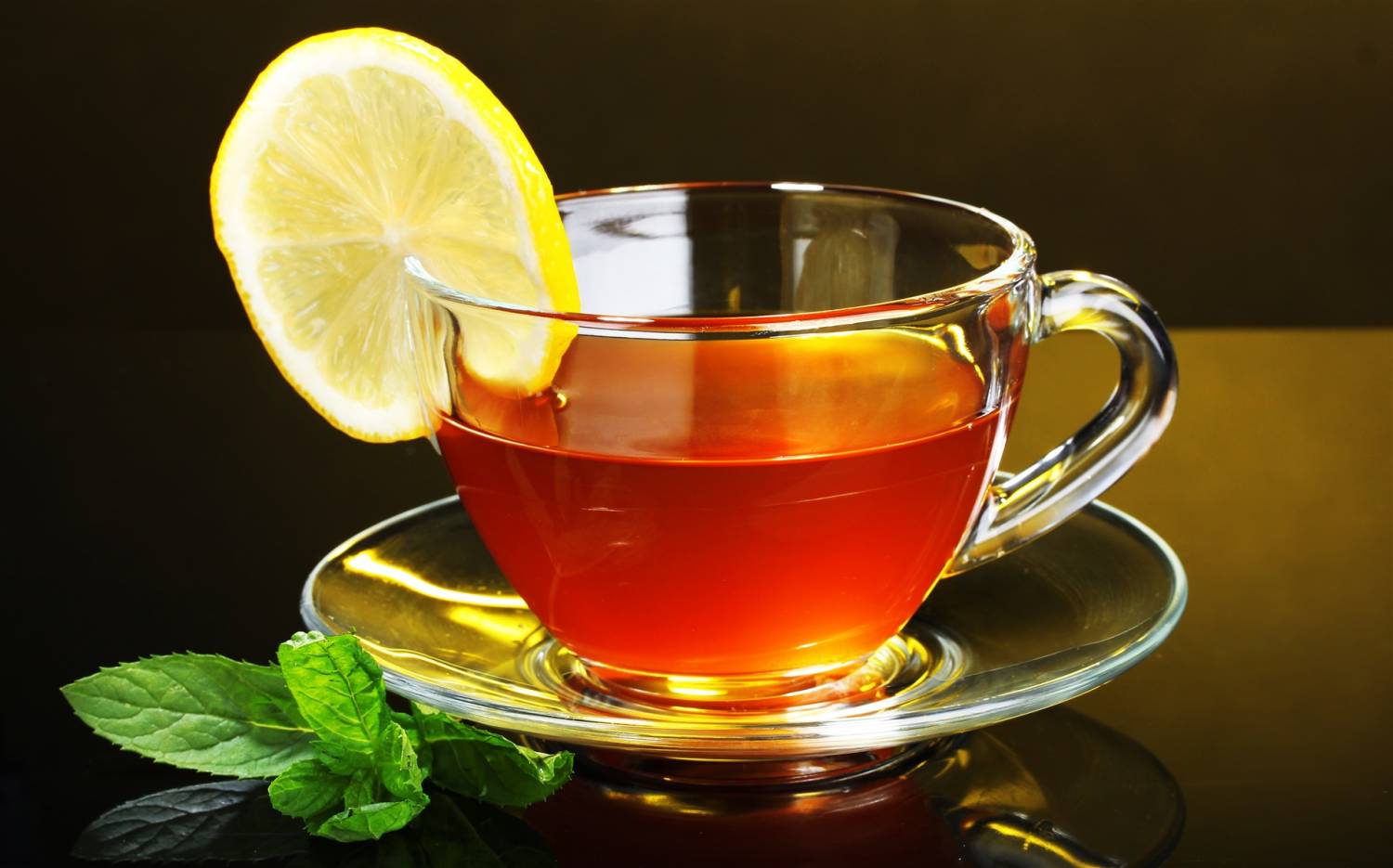 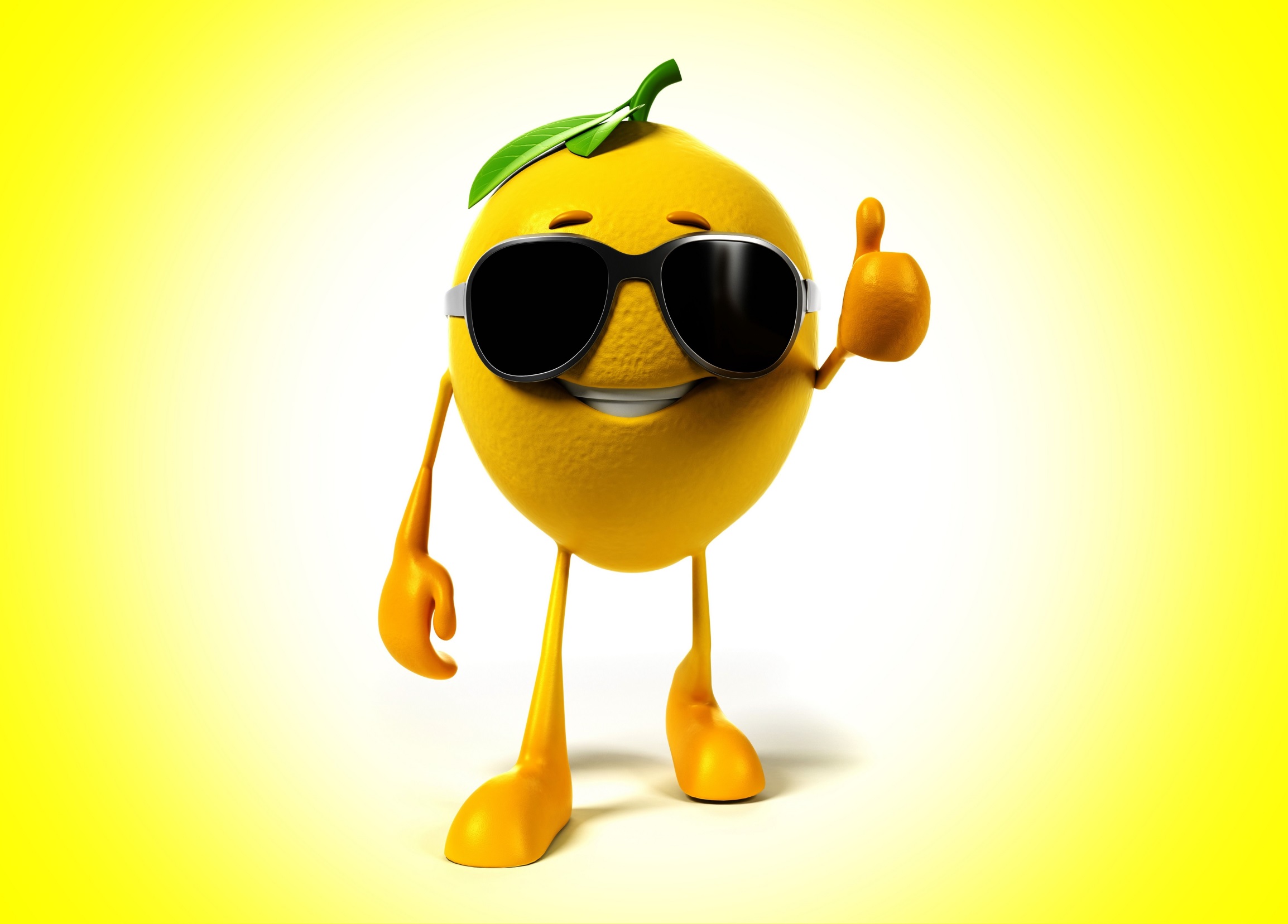 СПАСИБО ЗА ВНИМАНИЕ!
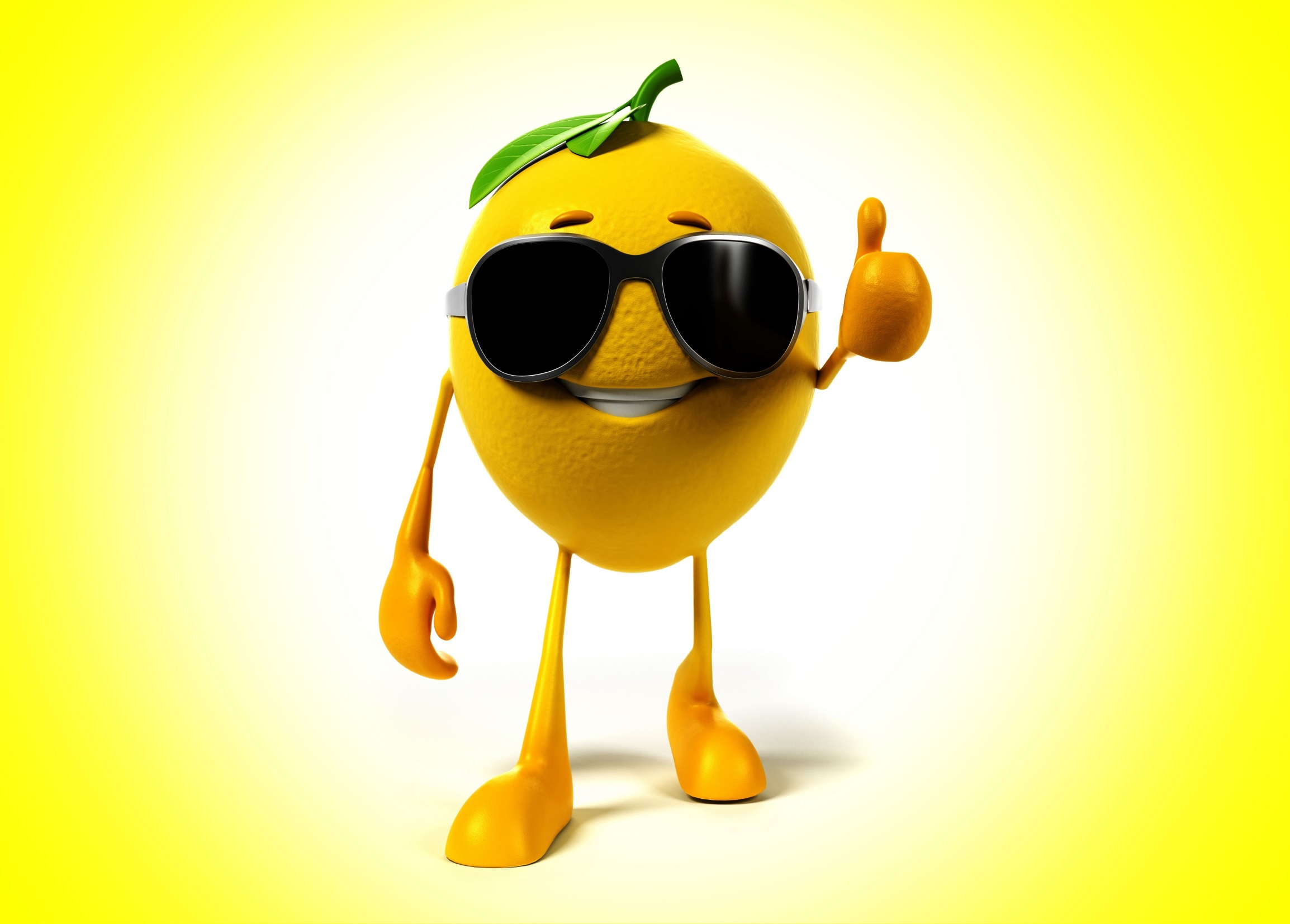